ITT BARSANTI – CASTELFRANCO VENETO
MOTO CIRCOLARE UNIFORME
MECCANI
CA
ITT BARSANTI – CASTELFRANCO VENETO
Si definisce moto circolare il moto di un punti che percorre una traiettoria circolare di raggio “r”.
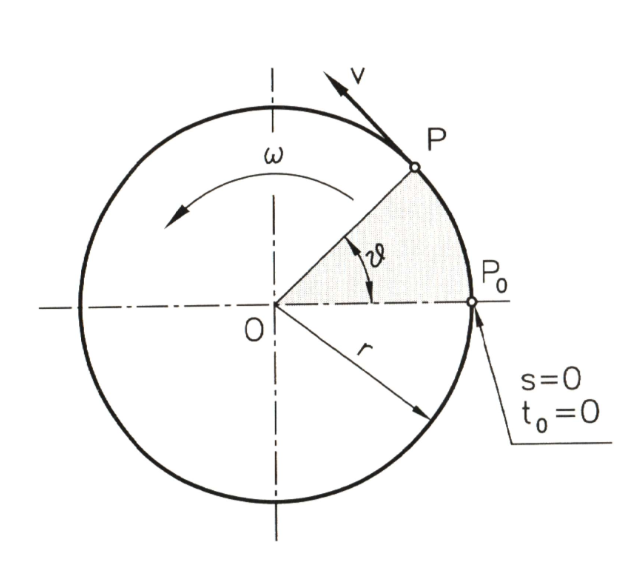 MECCANI
CA
ITT BARSANTI – CASTELFRANCO VENETO
Se il moto avviene con velocità costante nel tempo, prende il nome di moto circolare uniforme.
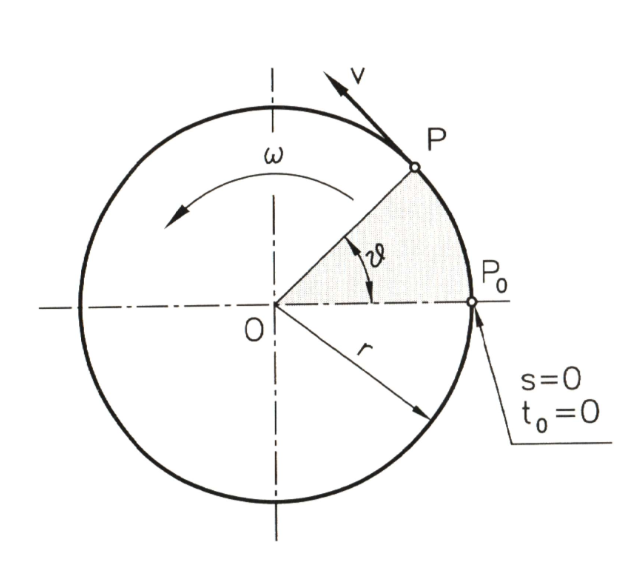 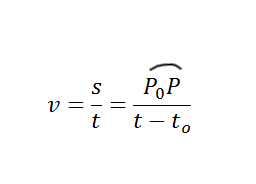 Velocità periferica / Velocità tangenziale
MECCANI
CA
Velocità angolare
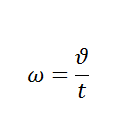 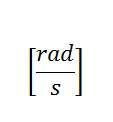 ITT BARSANTI – CASTELFRANCO VENETO
Altro modo di esprimere la velocità angolare in funzione del numero di giri  = f(n)
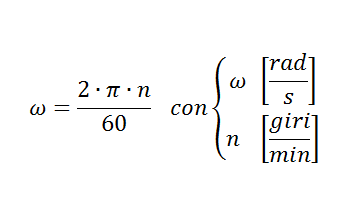 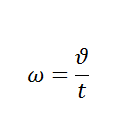 MECCANI
CA
ITT BARSANTI – CASTELFRANCO VENETO
Relazione tra velocità periferica e velocità angolare
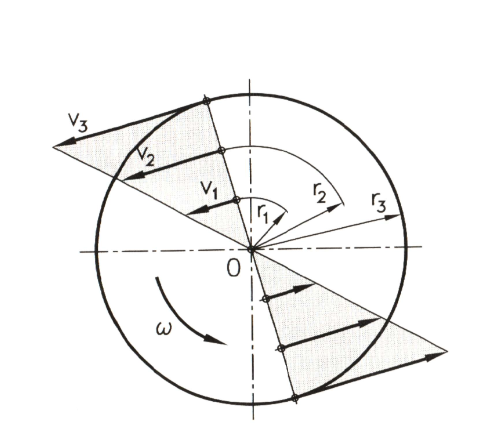 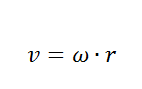 MECCANI
CA
ITT BARSANTI – CASTELFRANCO VENETO
ESERCIZIO 1
Un volano gira a 300 giri/min. Calcolare la velocità angolare, l’angolo descritto dal volano dopo 10 s ed il numero di giri compiuti dopo 10 s.
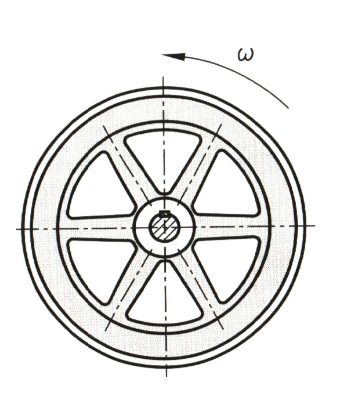 SOLUZIONE:
MECCANI
CA
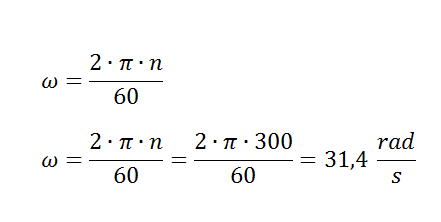 ITT BARSANTI – CASTELFRANCO VENETO
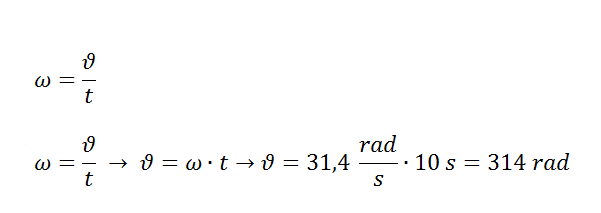 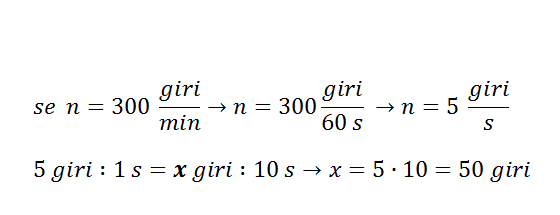 MECCANI
CA
ITT BARSANTI – CASTELFRANCO VENETO
FREQUENZA e PERIODO
Si definisce periodo “T” il rapporto fra il tempo t e il numero di giri compiuti nel tempo t.
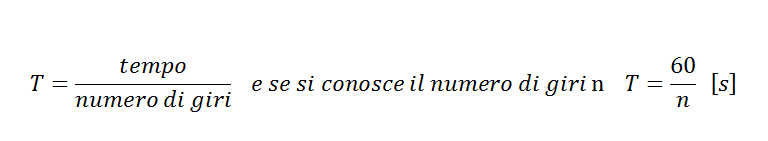 MECCANI
CA
Si definisce frequenza “f” il rapporto fra il numero di giri compiuti  e il tempo impiegato a compierli.
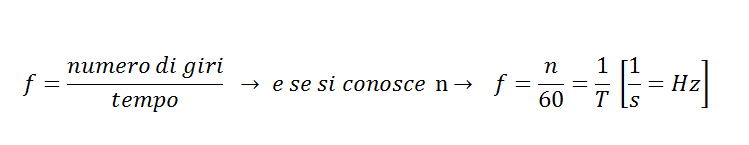 ITT BARSANTI – CASTELFRANCO VENETO
inoltre ….
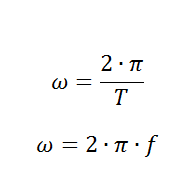 MECCANI
CA
ITT BARSANTI – CASTELFRANCO VENETO
MECCANI
CA
ITT BARSANTI – CASTELFRANCO VENETO
MECCANI
CA
ITT BARSANTI – CASTELFRANCO VENETO
MECCANI
CA
ITT BARSANTI – CASTELFRANCO VENETO
MECCANI
CA
ITT BARSANTI – CASTELFRANCO VENETO
MECCANI
CA
ITT BARSANTI – CASTELFRANCO VENETO
MECCANI
CA
ITT BARSANTI – CASTELFRANCO VENETO
MECCANI
CA
ITT BARSANTI – CASTELFRANCO VENETO
MECCANI
CA
ITT BARSANTI – CASTELFRANCO VENETO
MECCANI
CA
ITT BARSANTI – CASTELFRANCO VENETO
MECCANI
CA
ITT BARSANTI – CASTELFRANCO VENETO
MECCANI
CA
ITT BARSANTI – CASTELFRANCO VENETO
MECCANI
CA
ITT BARSANTI – CASTELFRANCO VENETO
MECCANI
CA
ITT BARSANTI – CASTELFRANCO VENETO
MECCANI
CA
ITT BARSANTI – CASTELFRANCO VENETO
MECCANI
CA